relações entre palavras
Esquema das relações entre palavras
Esquema das relações entre palavras
Relações semânticas
Guerra – Paz 
Branco – Preto
Relações semânticas
Consentimento – Anuência; Regredir – Retroceder
Hiperonímia – Hiponímia
Numa relação de hierarquia, uma palavra mais genérica pode englobar palavras mais específicas.

Exemplo: FELINO (palavra de sentido genérico) engloba: tigre, leão, chita, lince… (palavras de sentido mais específico)

FELINO – Hiperónimo 
tigre, leão, chita, lince – hipónimos
Hiperónimo
FELINO
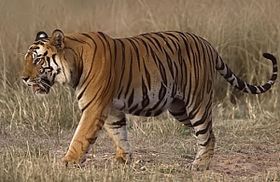 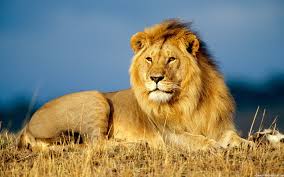 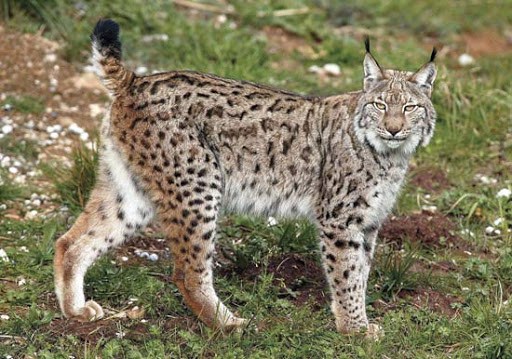 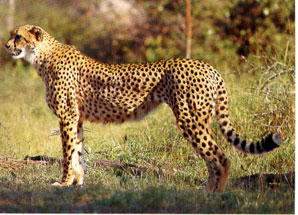 Hipónimos
HOLONÍMIA – MERONÍMIA
Numa relação semântica entre palavras, uma refere a unidade, o todo (holónimo), e a outra refere uma parte desse todo (merónimo). 

Exemplo: Corpo (palavra referente ao todo) integra: braço, perna, cabeça, tronco…  (partes desse todo)
Holónimo
corpo
Tem
braço
perna
tronco…
cabeça
Merónimos
Hiperónimo
FELINO
É
Hipónimos
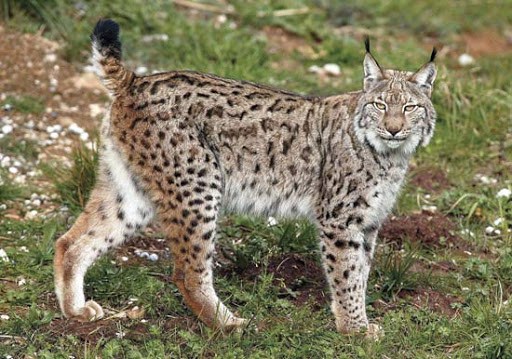 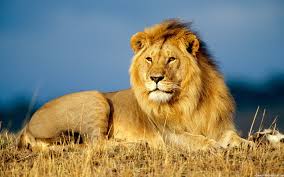 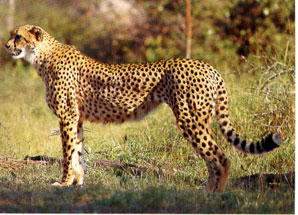 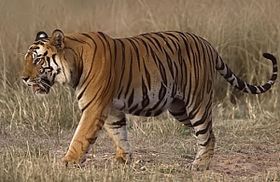 PALAVRAS
RELAÇÕES:

CAMPO LEXICAL 

CAMPO SEMÂNTICO
Campo lexical
Conjunto palavras – significado – associadas a uma ideia, conceito 

Campo Lexical – HABITAÇÃO 

Andar, vivenda, sala, quartos, janela, lareira, imposto autárquico, escritura, restauro…
Campo semântico
Vários significados de uma Palavra – Contexto 

Campo Semântico – LÍNGUA 

Idioma, órgão que fala, o que é estreito e longo…
Palavras
PROCESSOS – FORMAÇÃO: 
Expressão idiomática 
Negócio da China; ficar a ver navios… 
 
Neologismo 
Rato, portal, sítio; deslocalizar… 
 
Arcaísmo 
Asinha (depressa);
 
Família de palavras
Água – aguar, desaguar, aguaceiro, aguarela, aguada…
Esquema das relações entre palavras
relações entre palavras
Relações fonéticas – gráficas
Mesmo som, mesma grafia – significado diferente
Mesmo som – grafia e significado diferentes
Relações fonéticas – gráficas
Mesma grafia – som e significado diferentes
Aproximam-se fónica e graficamente, com significados diferentes